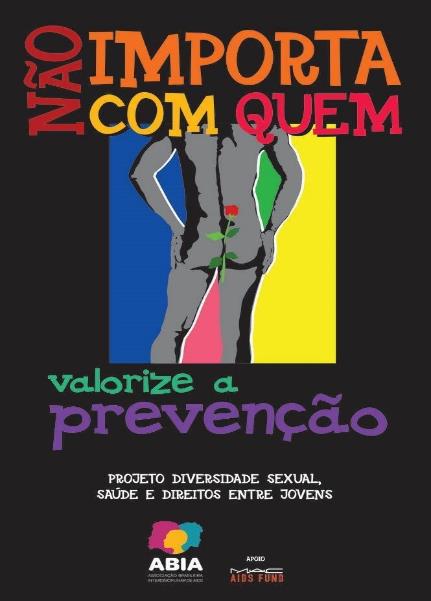 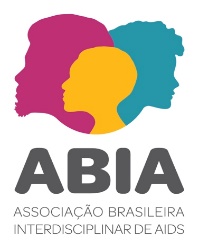 OUSADIA CARACTeRíSTICA  ABIANA
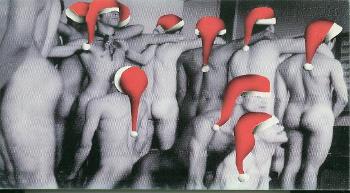 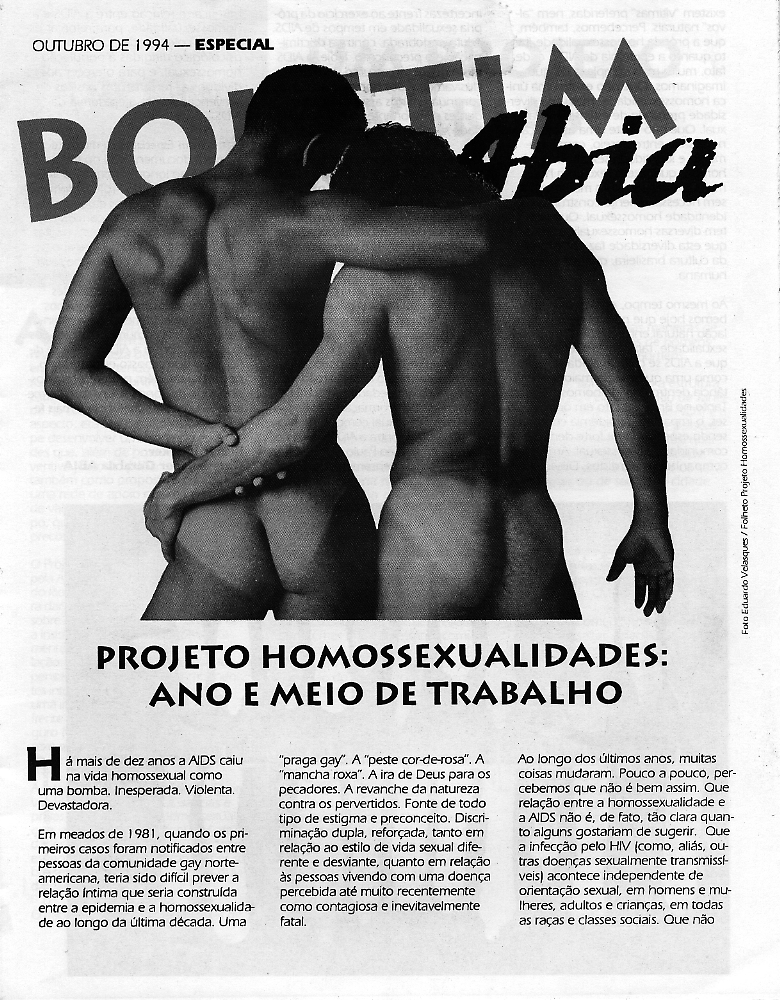 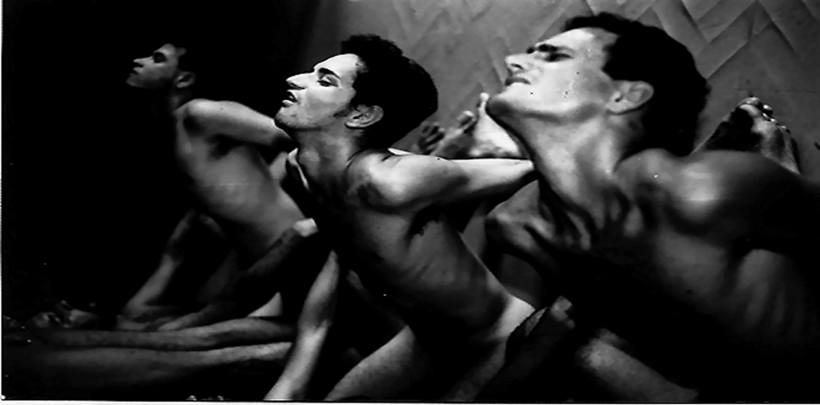 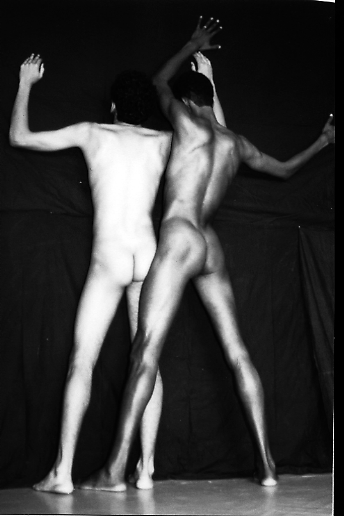 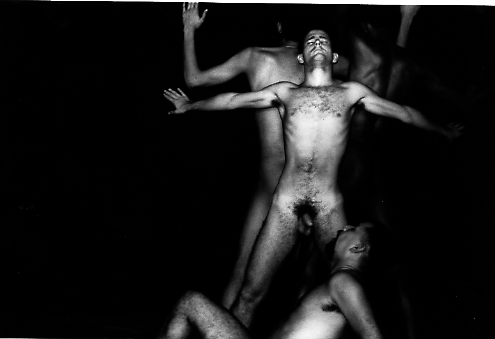 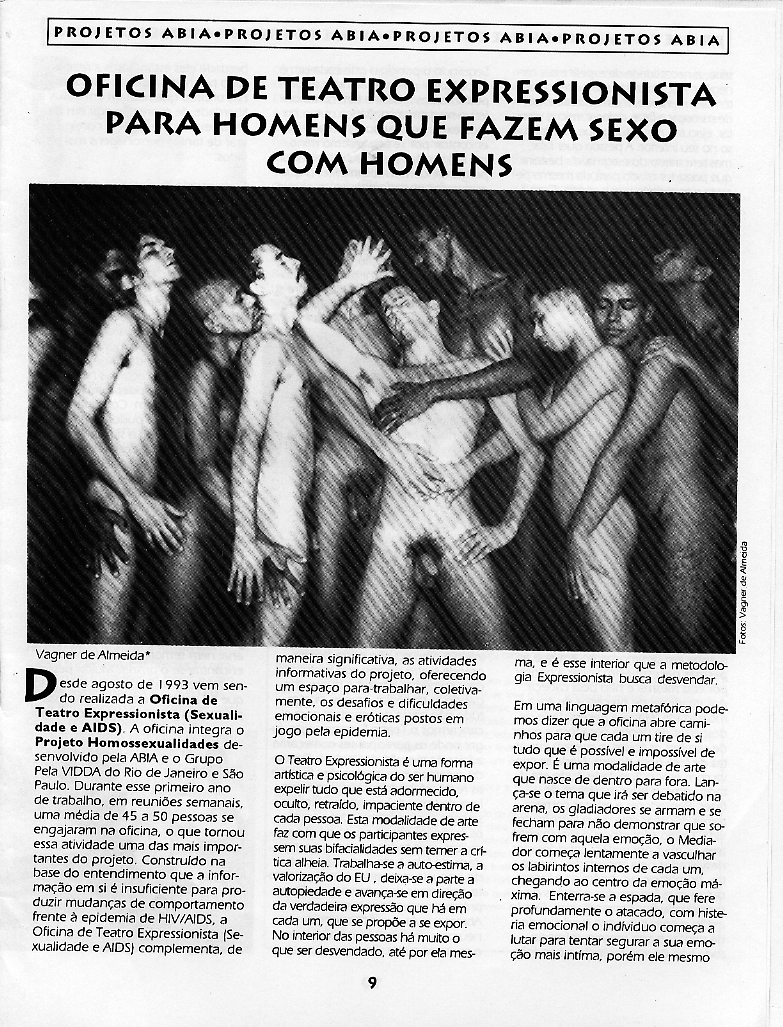 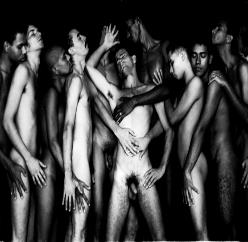 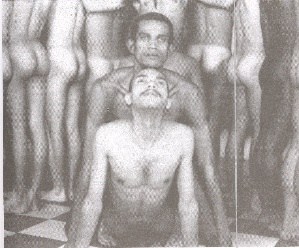 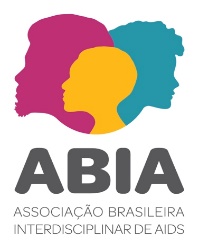 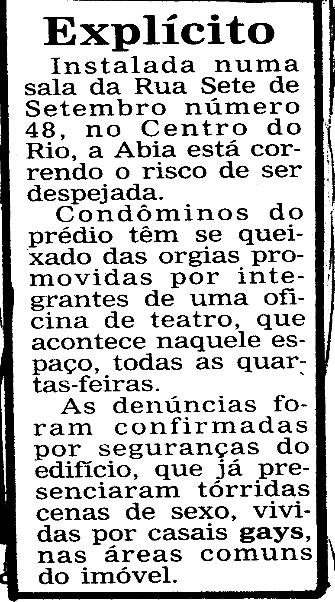 19 de outubro de 1994
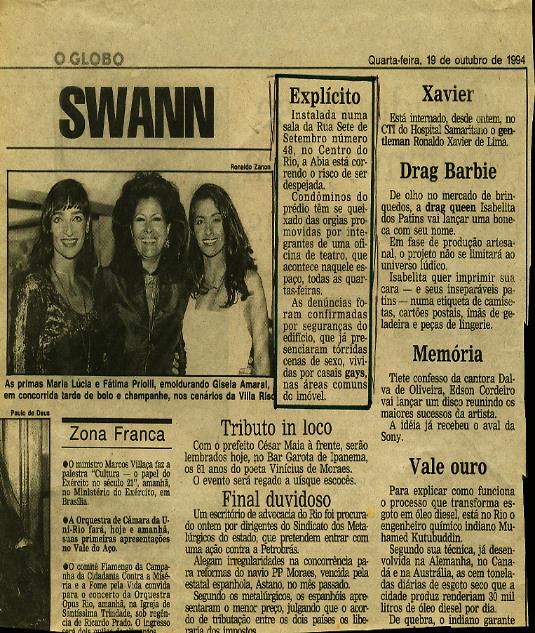 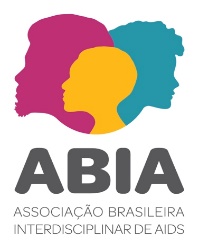 GUIA DE SEXO MAIS SEGURO(1993 - 2020)
Um guia para HSH, Mulheres Cis, Mulheres Trans e Travestis sobre Sexo, Prazer e Saúde no Século 21 para prevenção do HIV
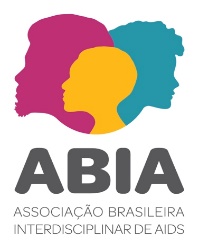 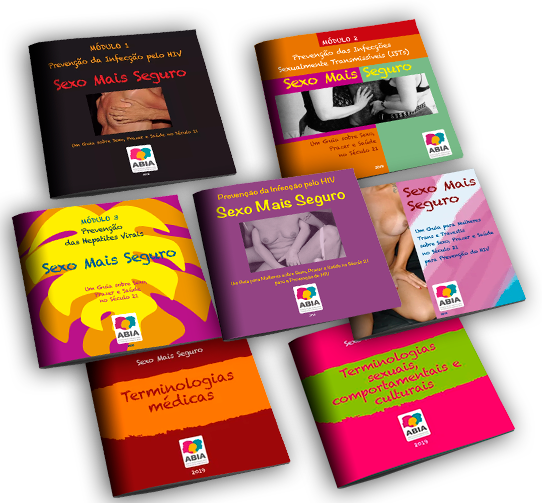 O OBJETIVO DA PRODUÇÃO DESSE MATERIAL É SEMPRE DE COMBATER O ESTIGMA E A DISCRIMINAÇÃO, E DE PROMOVER  A  AUTO ESTIGMA ….
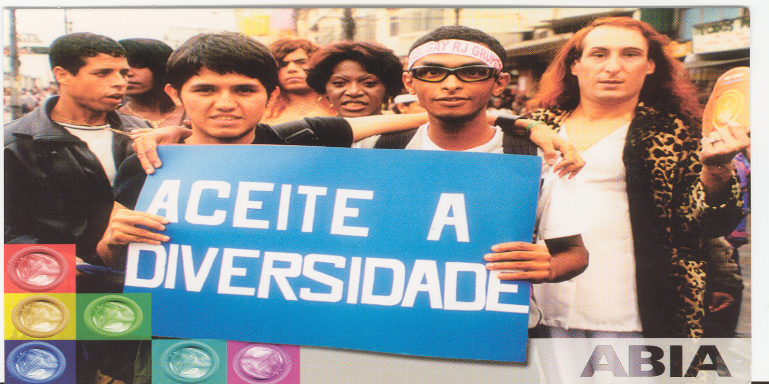 CONSTRUÇÃO DE UM GUIA PARA HSH (homens que fazem sexo com homens)
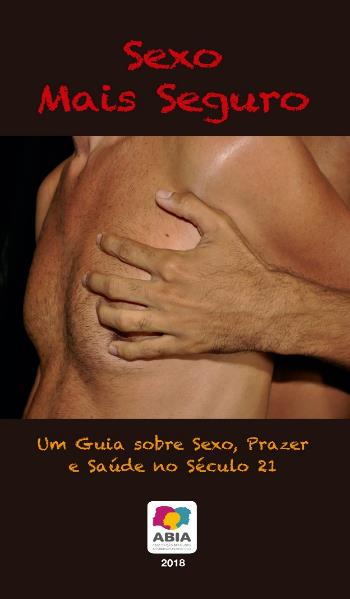 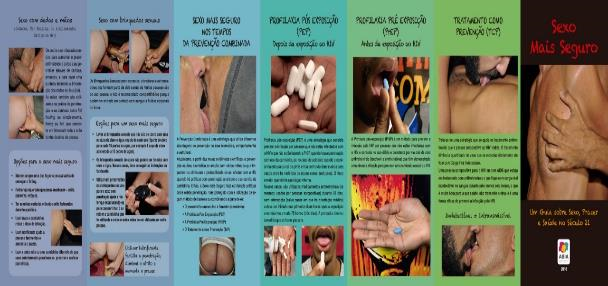 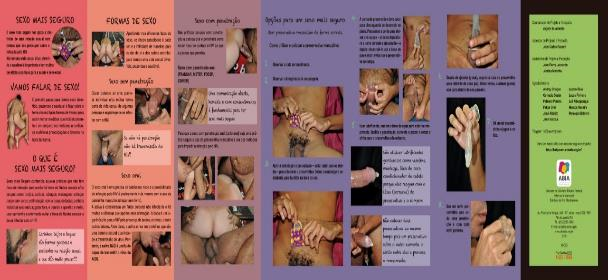 CONSTRUÇÃO DE UM GUIA PARA MULHERES CIS
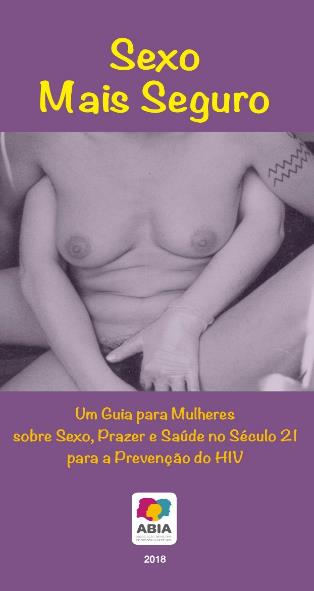 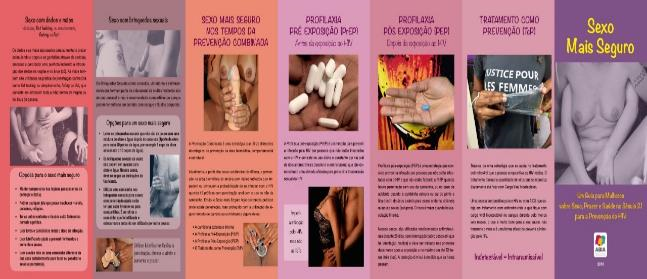 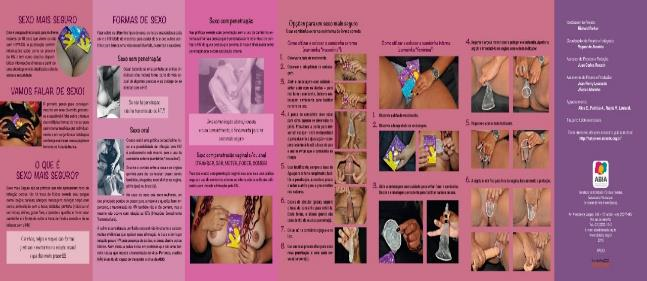 CONSTRUÇÃO DE UM GUIA PARA MULHERES TRANS E TRAVESTIS
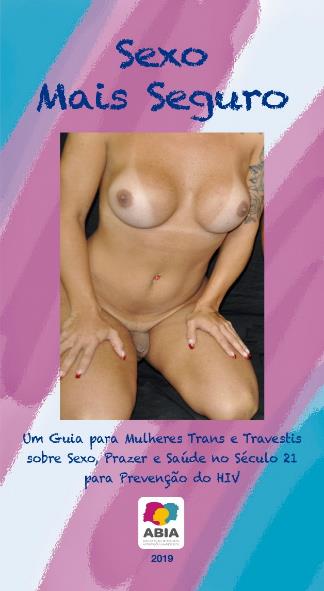 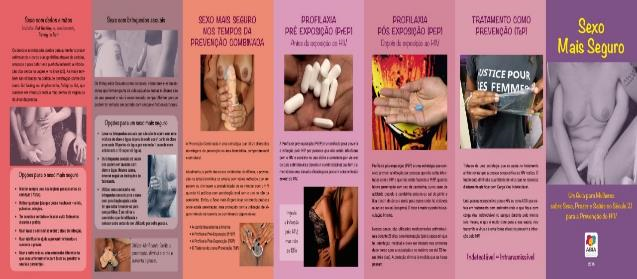 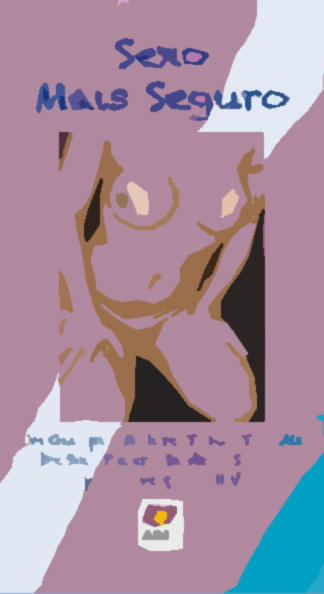 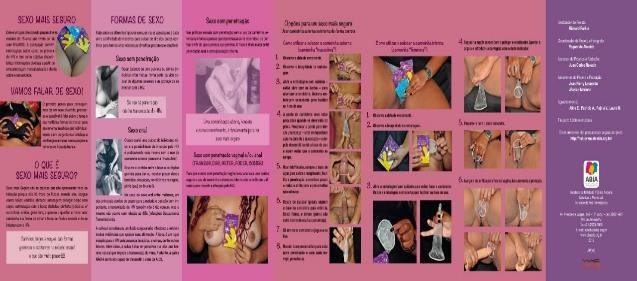 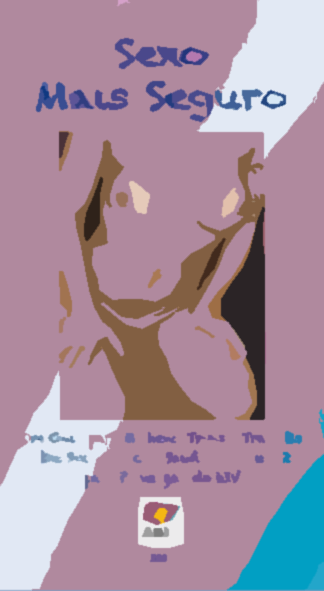 HTTP://hshjovem.abiaids.org.br/
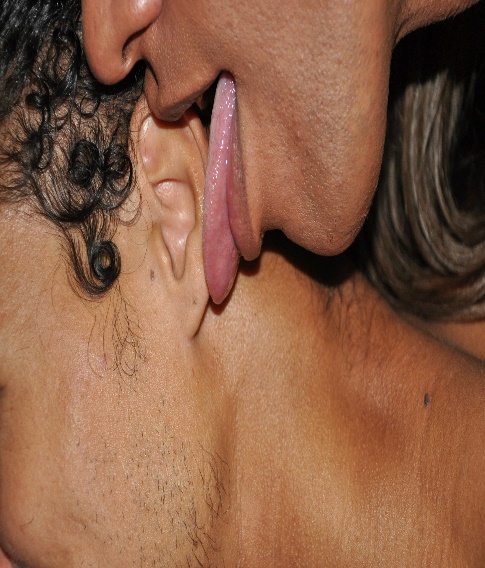 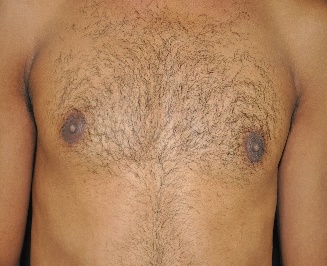 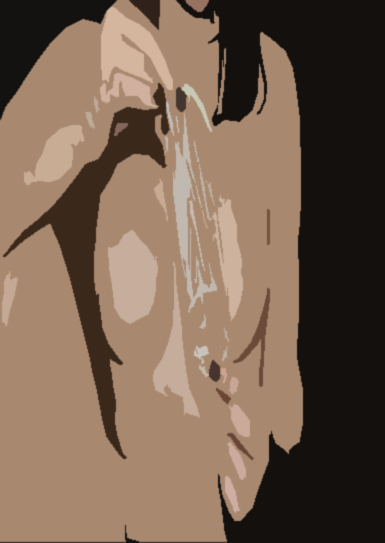 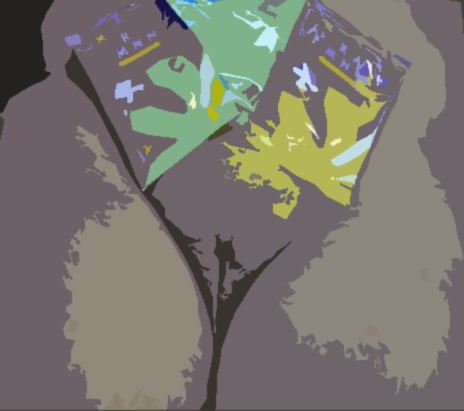 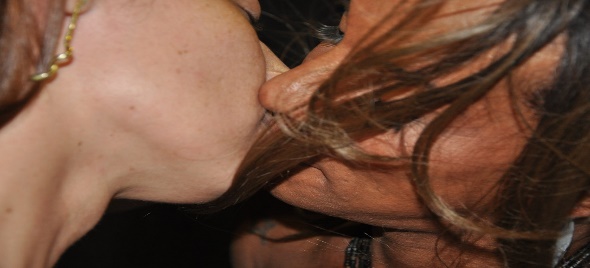 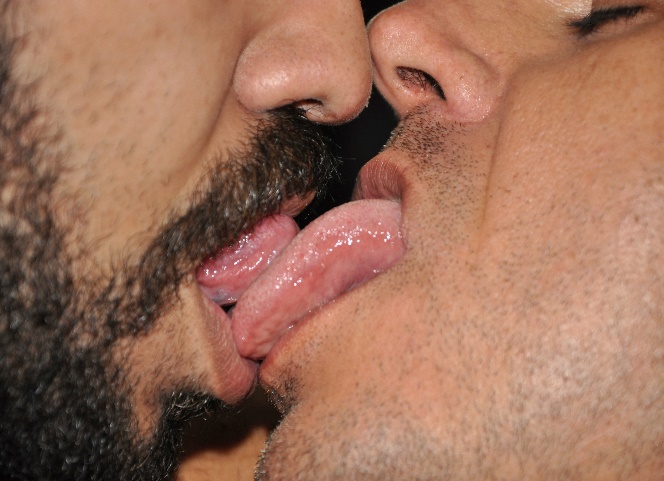 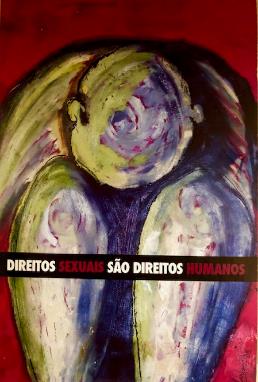 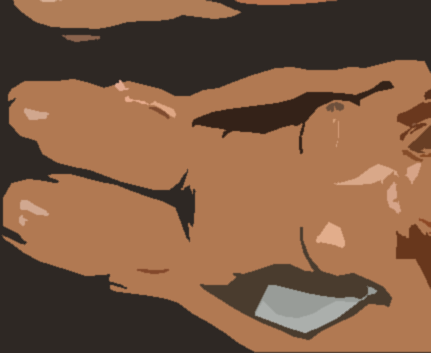 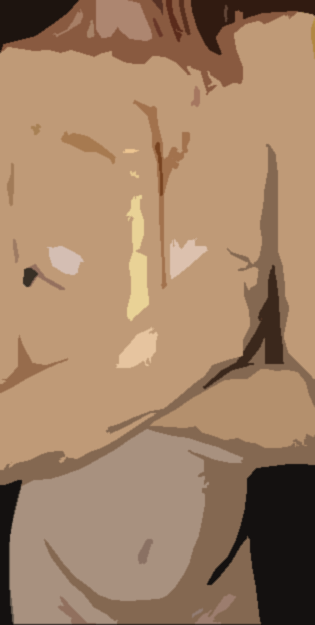 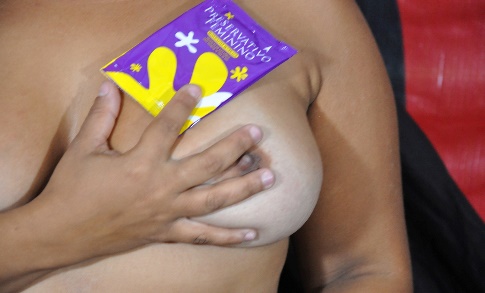 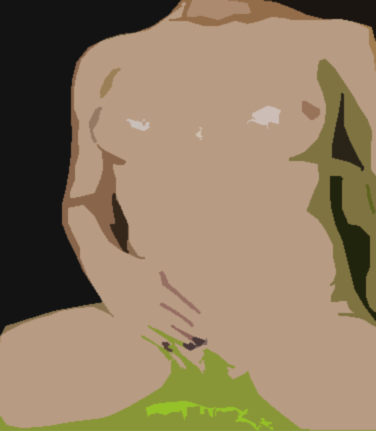 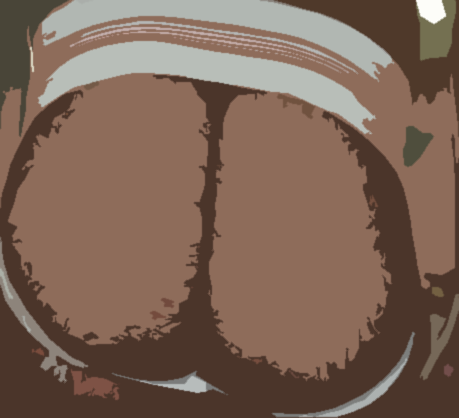 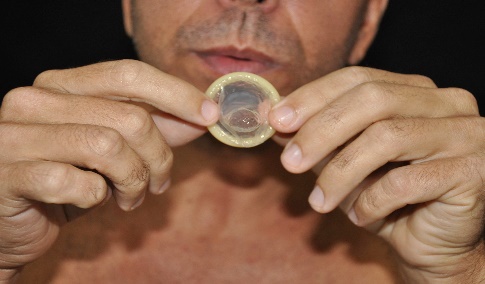 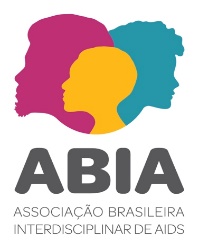 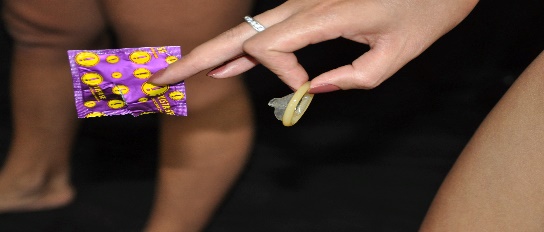 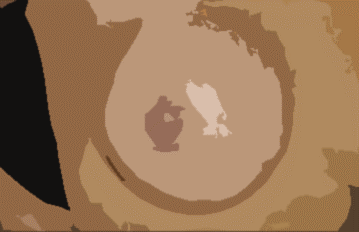 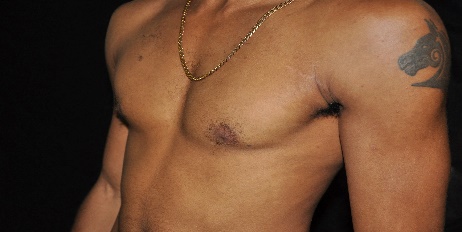 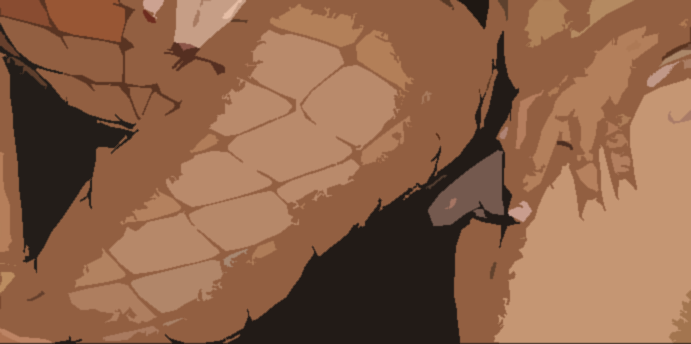 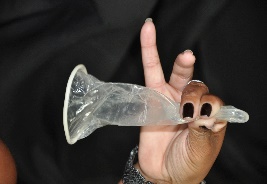 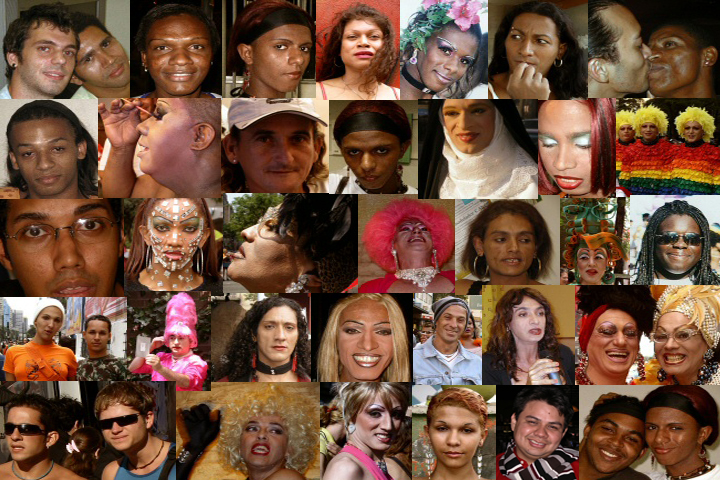 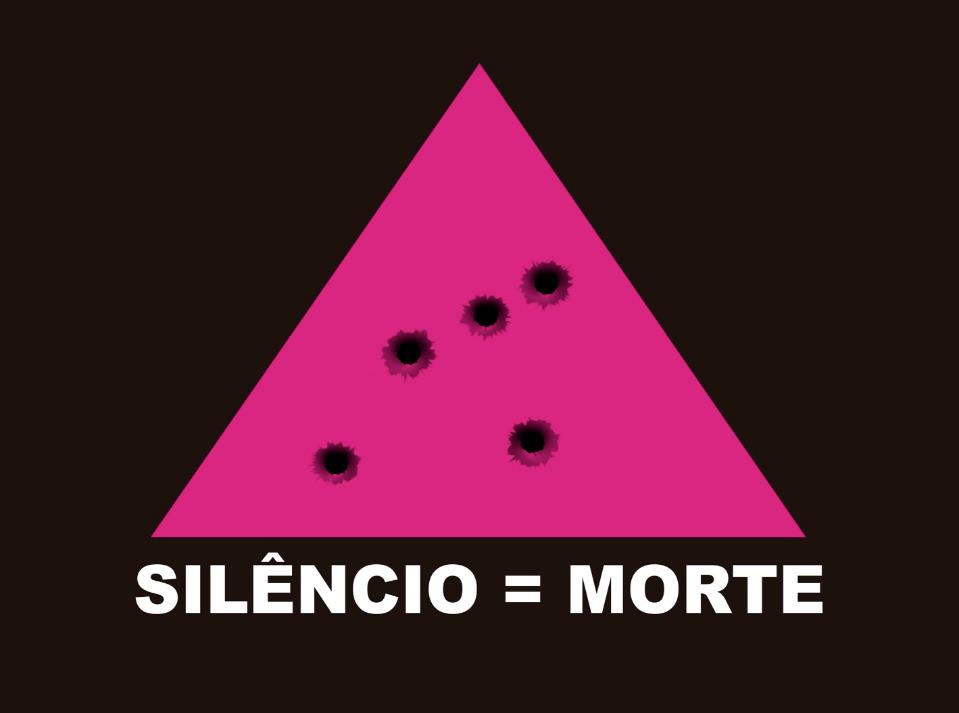